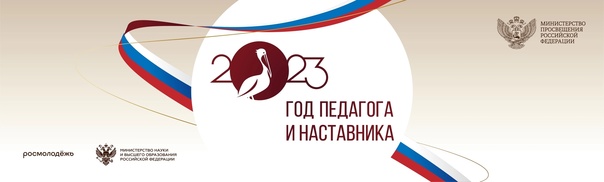 Реализация системы наставничества в образовательных организациях Кигинского района Республики Башкортостан
Заведующий РМК МКУ Отдел образования 
администрации МР Кигинский район РБ 
Мухарямова Илюся Даниловна
24 наставнические пары:
в дошкольных образовательных учреждениях – 8;
в общеобразовательных организациях – 12;
в учреждениях дополнительного образования – 4.
Цель: оказание практической помощи молодому специалисту в вопросах совершенствования теоретических и практических знаний и повышение его педагогического мастерства.
Задачи: 
• Продолжить формирование у молодого специалиста потребности в непрерывном самообразовании, к овладению новыми формами, методами, приёмами обучения и воспитания учащихся, умению практической реализации теоретических знаний. 
• Помочь педагогу, опираясь в своей деятельности на достижения педагогической науки и передового педагогического опыта, творчески внедрять идеи в учебно-воспитательный процесс. 
• Ликвидировать недостаток знаний, формировать профессиональные умения, необходимые для выполнения должностных функций. 
• Способствовать формированию индивидуального стиля творческой деятельности; вооружить начинающего педагога конкретными знаниями и умениями применять теорию на практике.
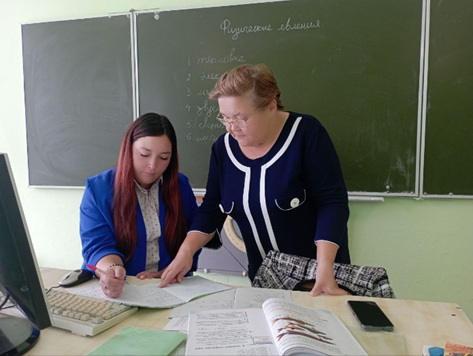 ООШ д. Кургашево











Дом пионеров и школьников
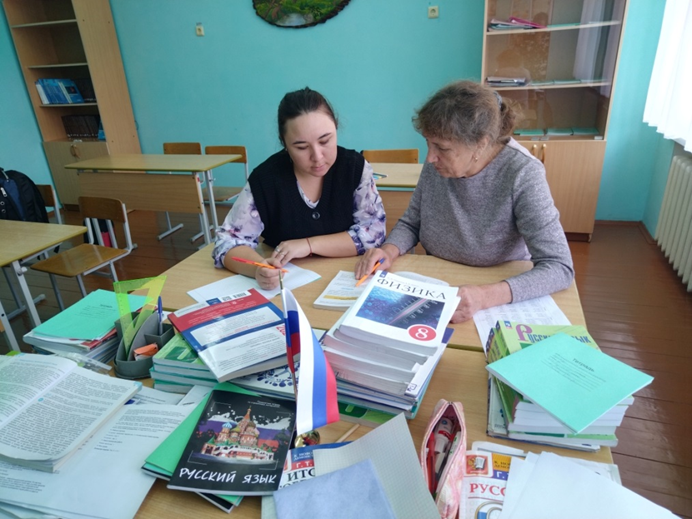 ООШ д. Султановка
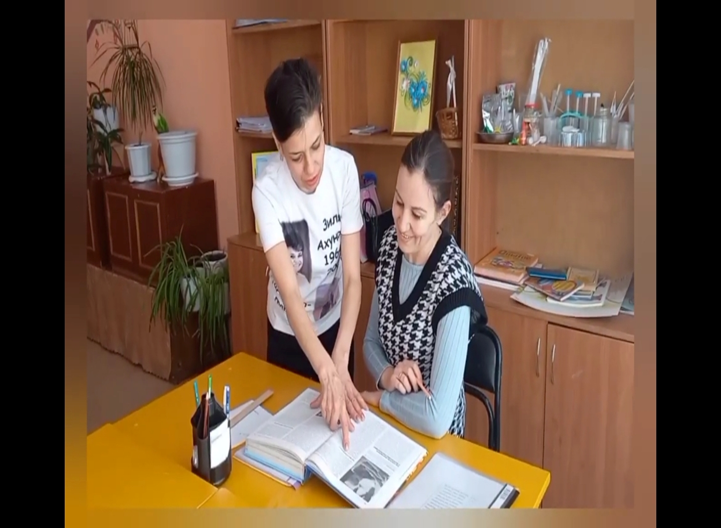 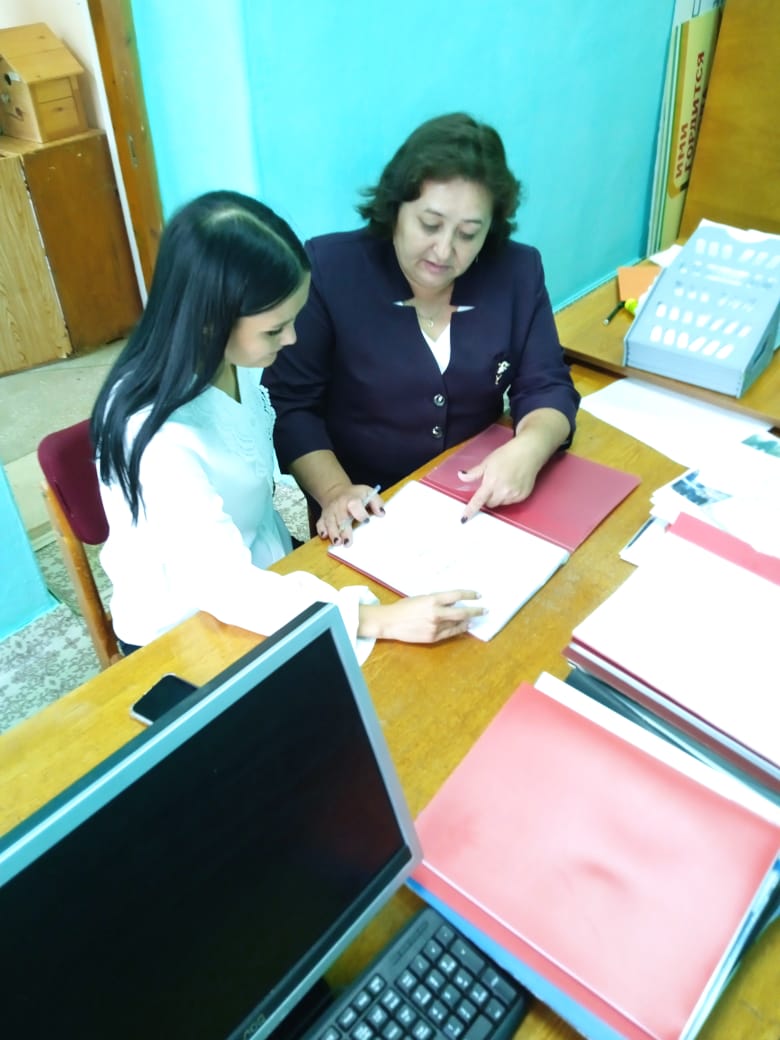 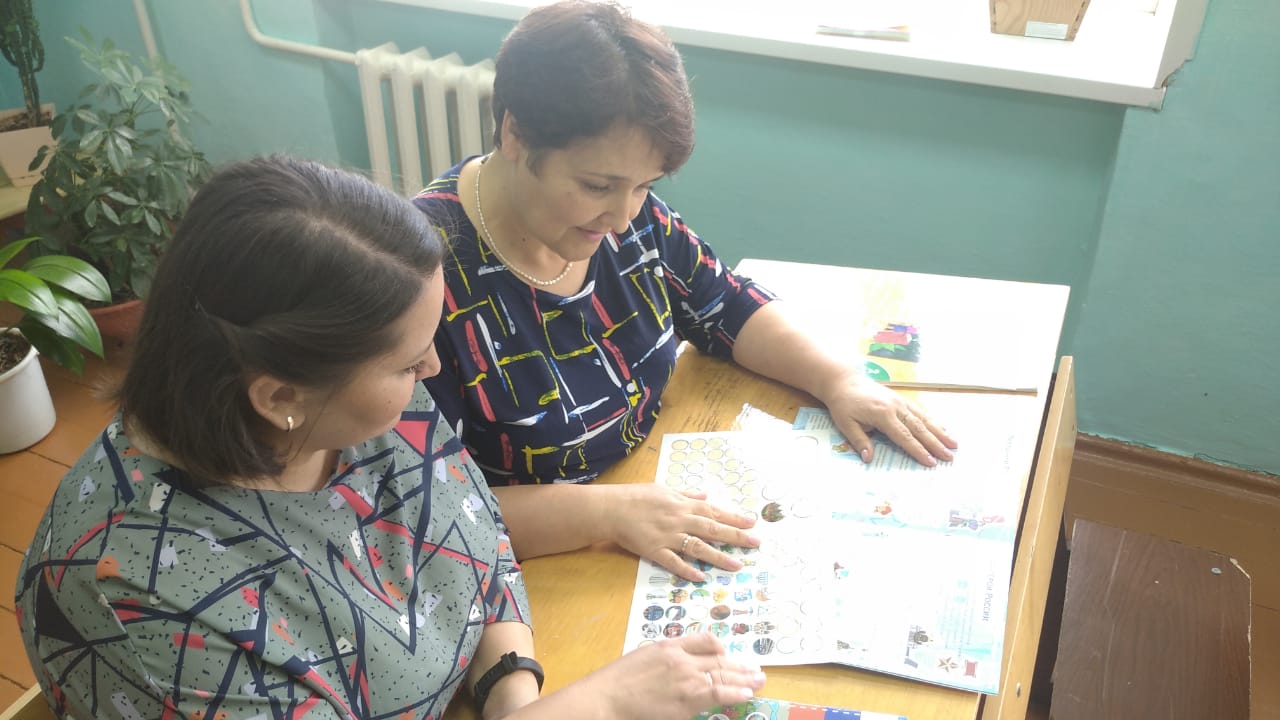 С


СОШ №2 с. Верхние Киги
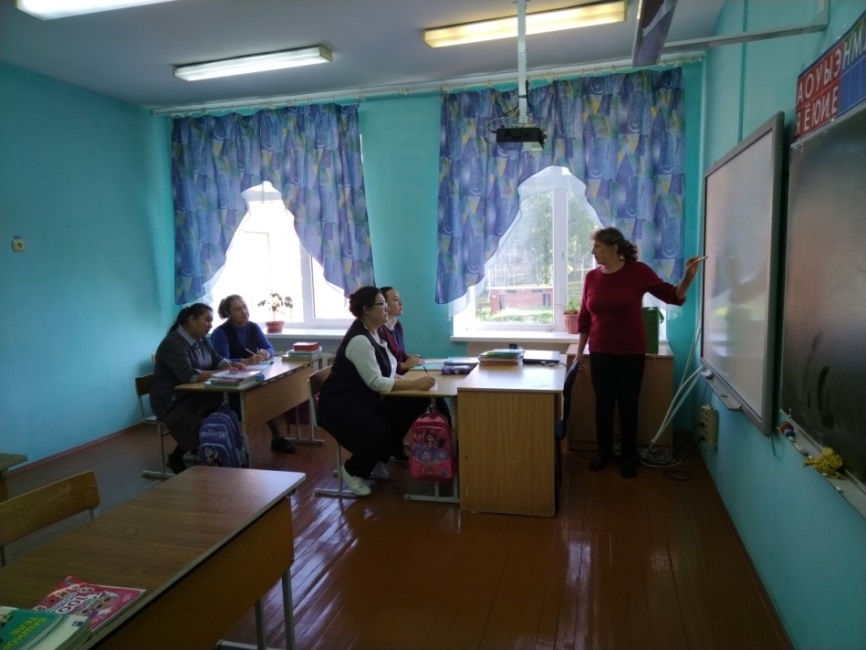 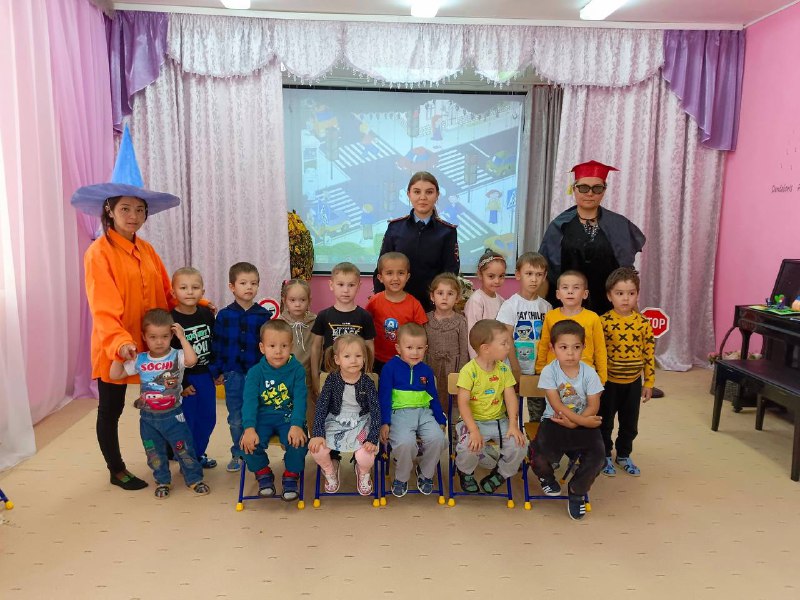 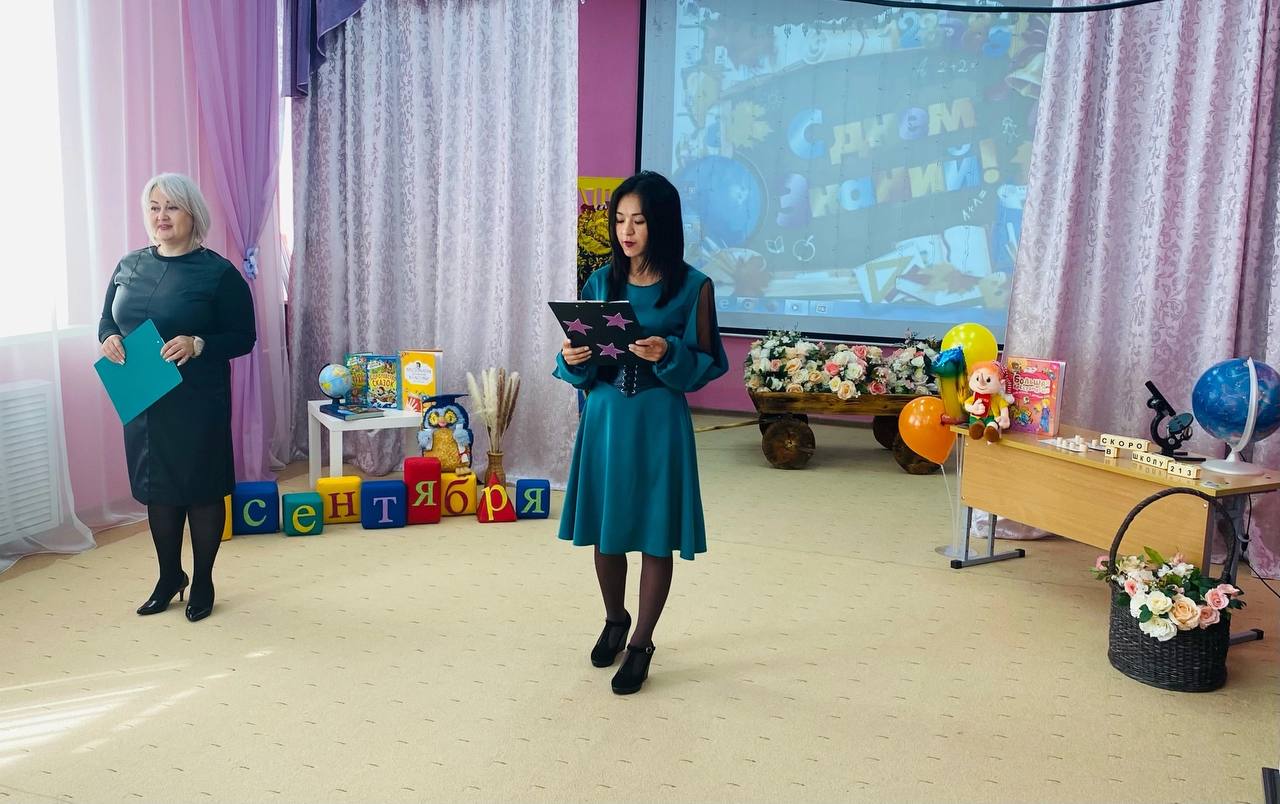 Семинары районных методических объединений
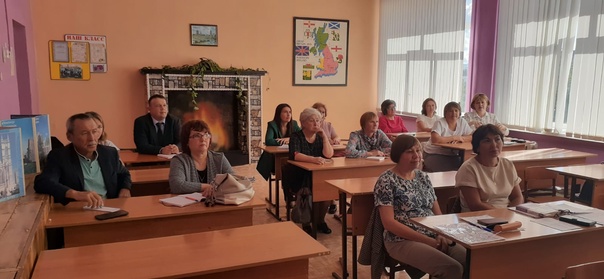 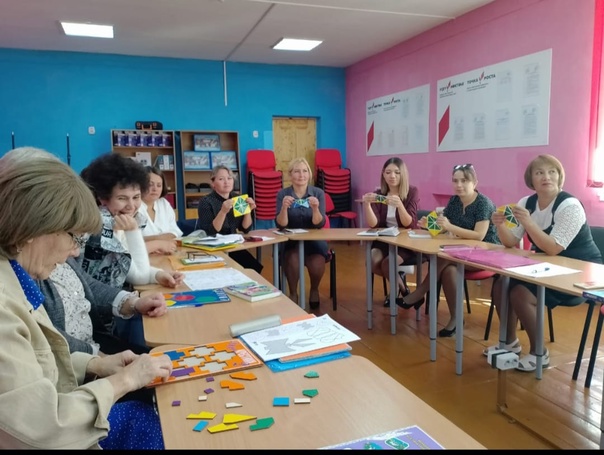 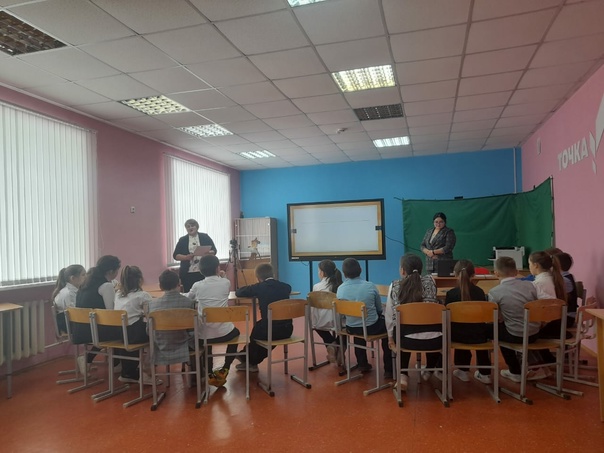 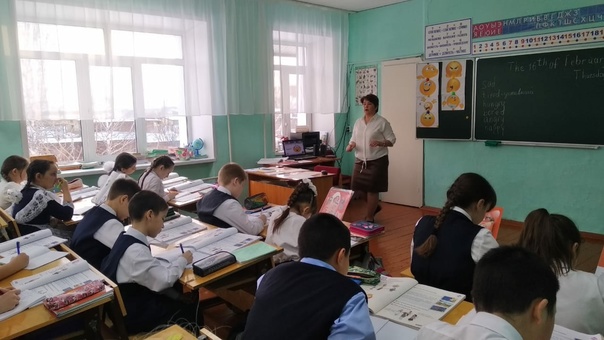 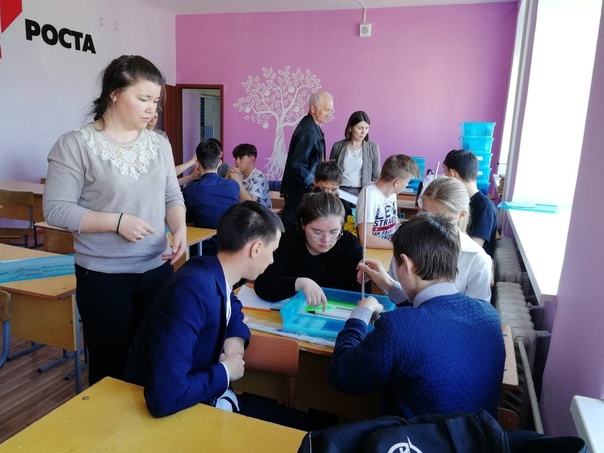 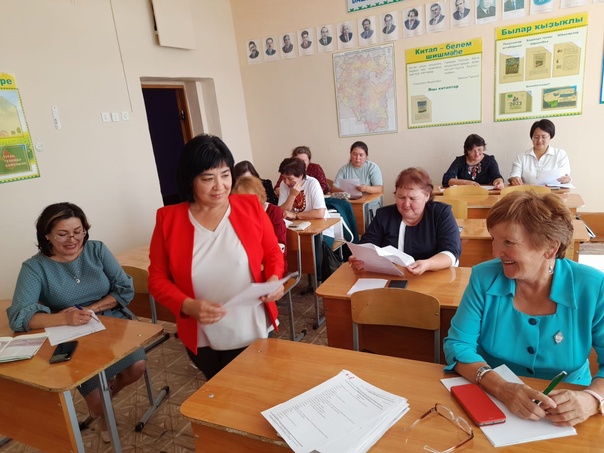 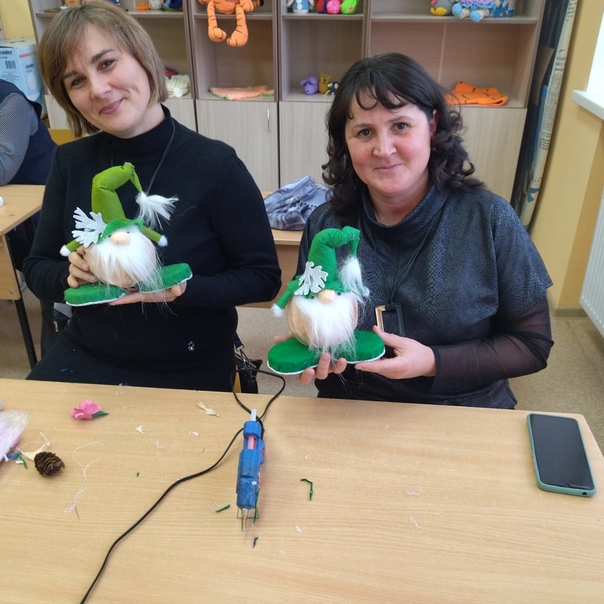 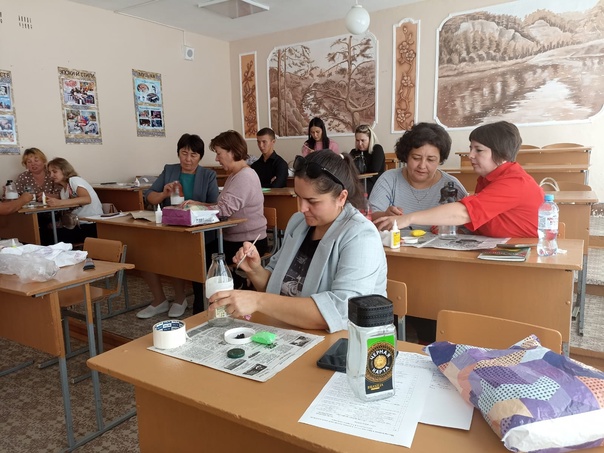 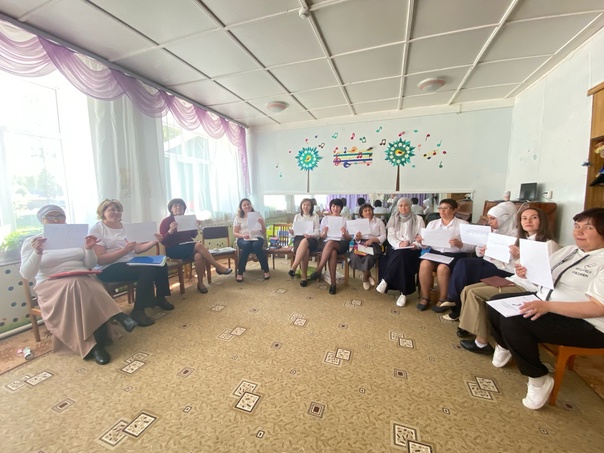 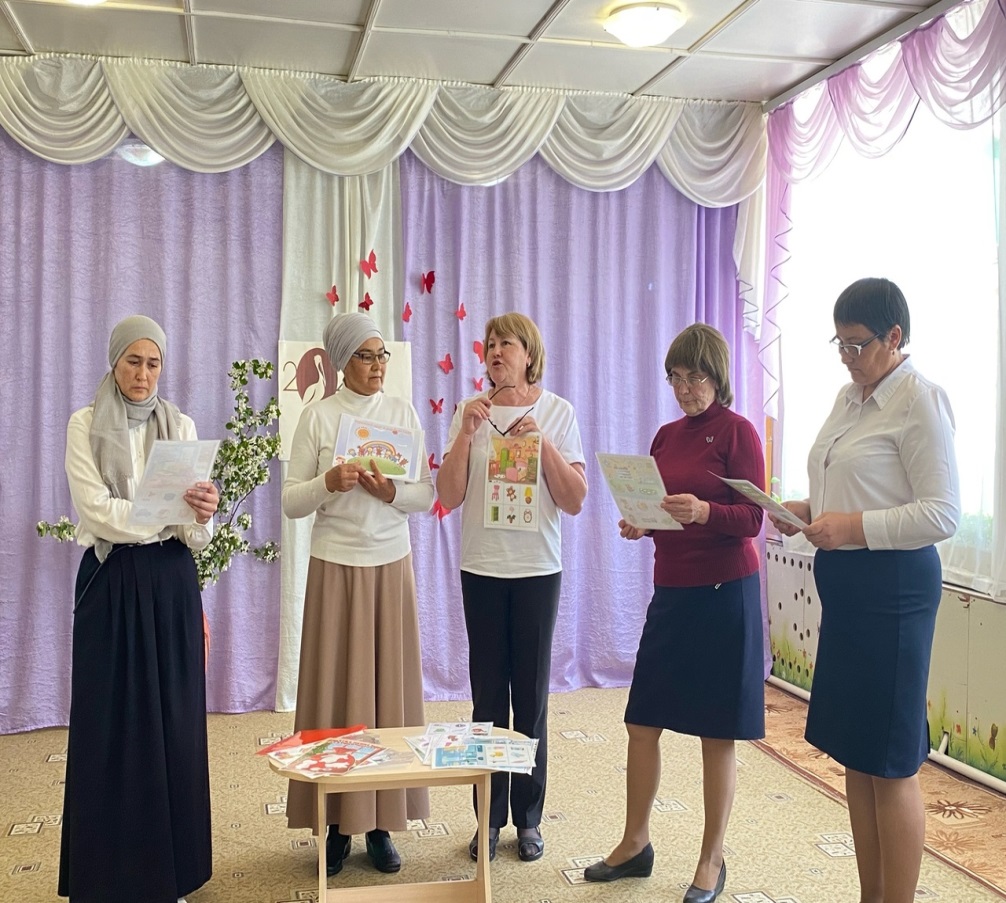 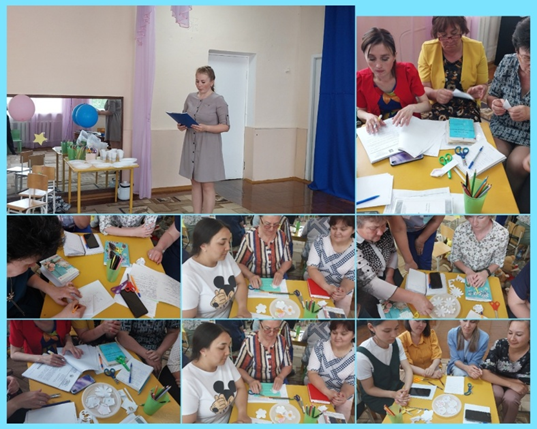 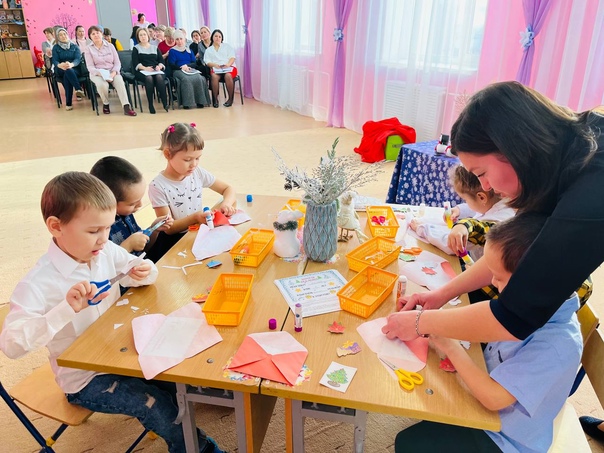 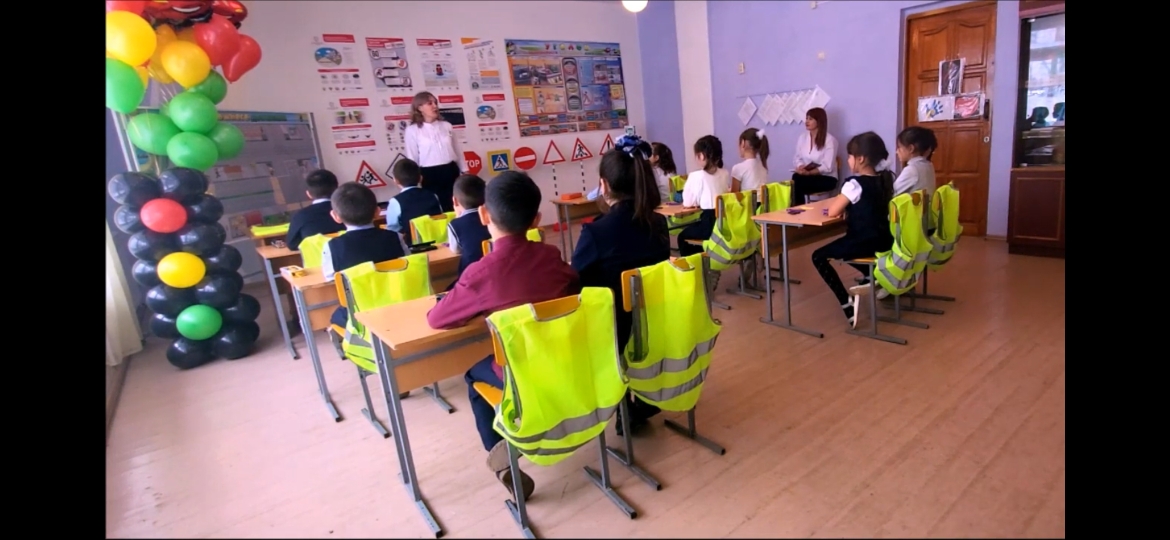 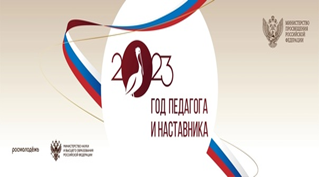 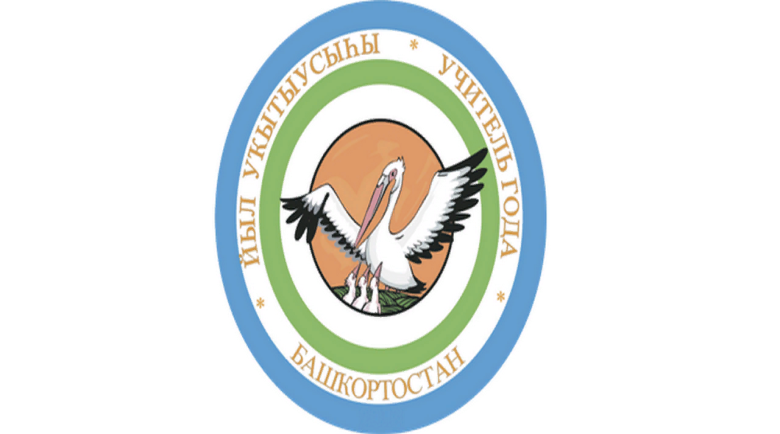 Конкурсы профессионального мастерства
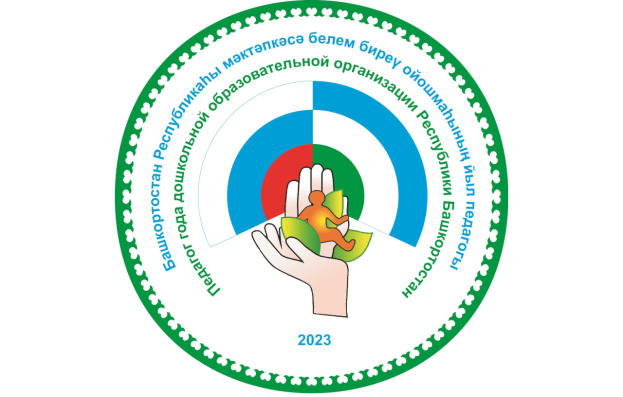 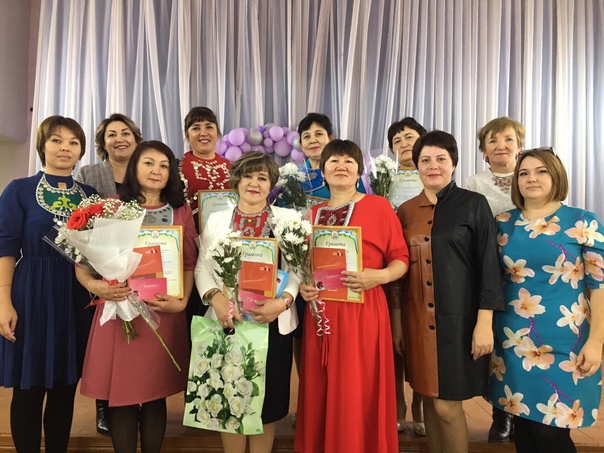 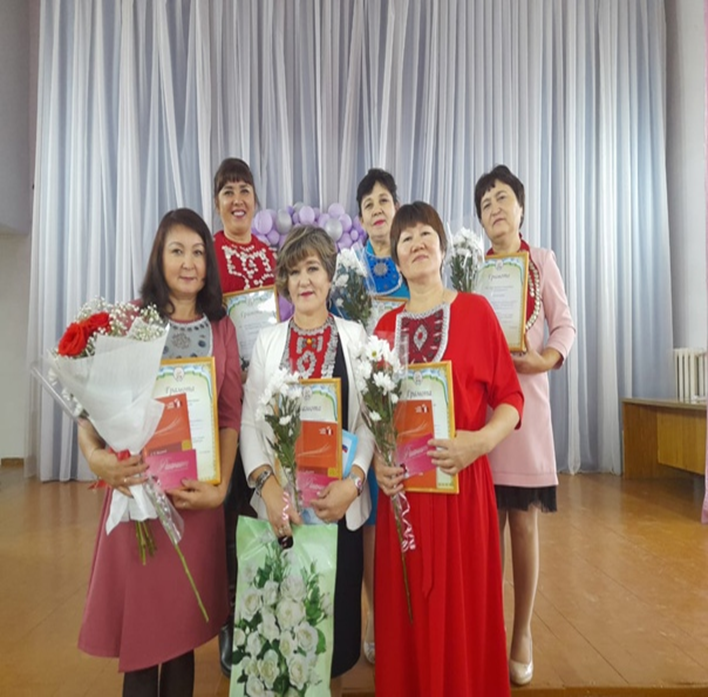 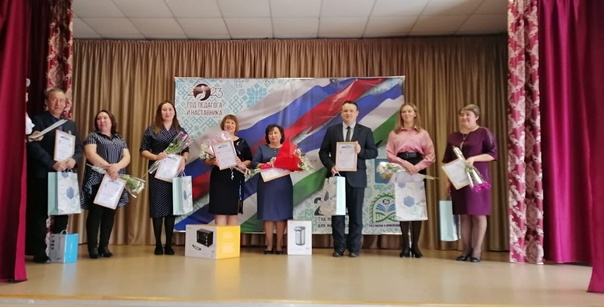 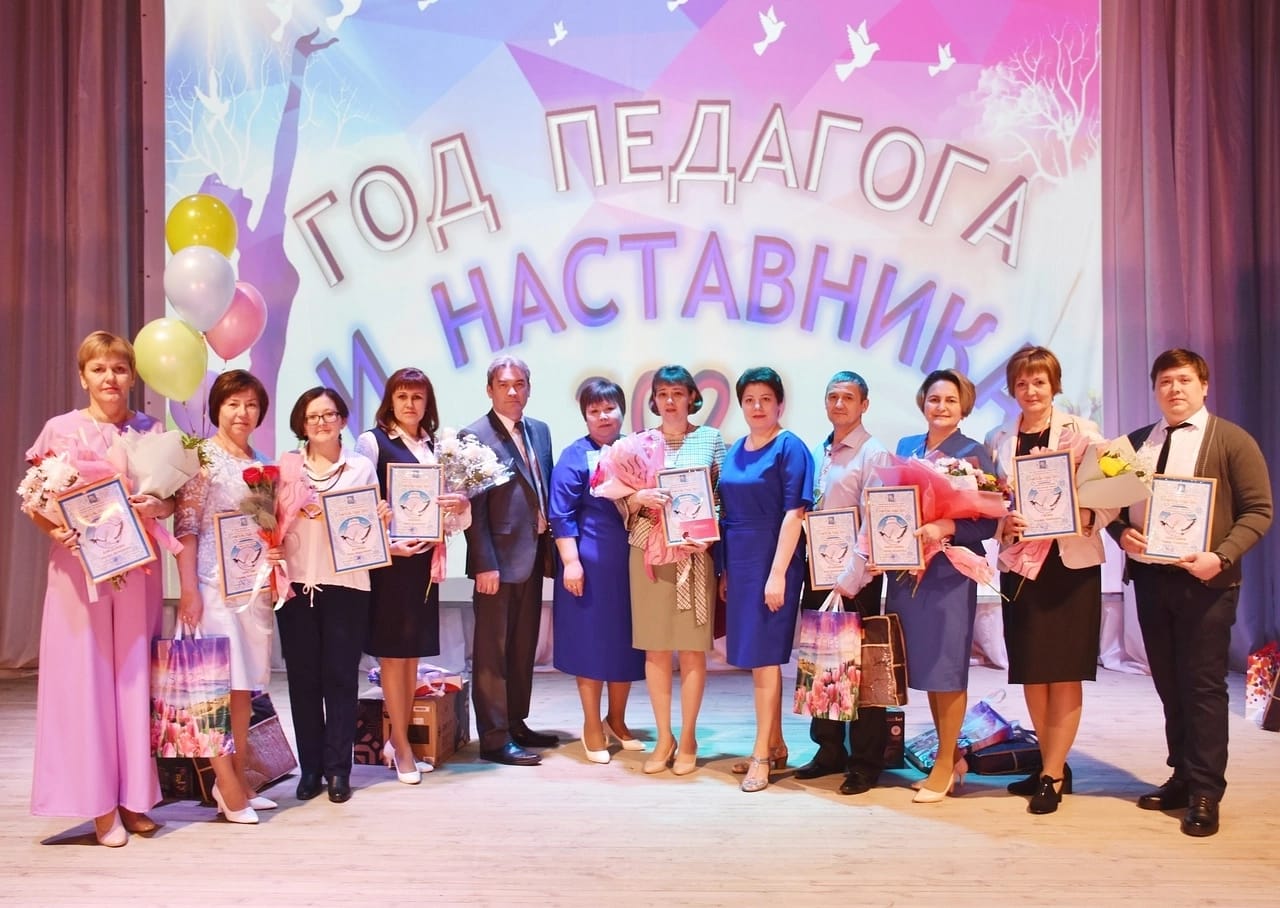 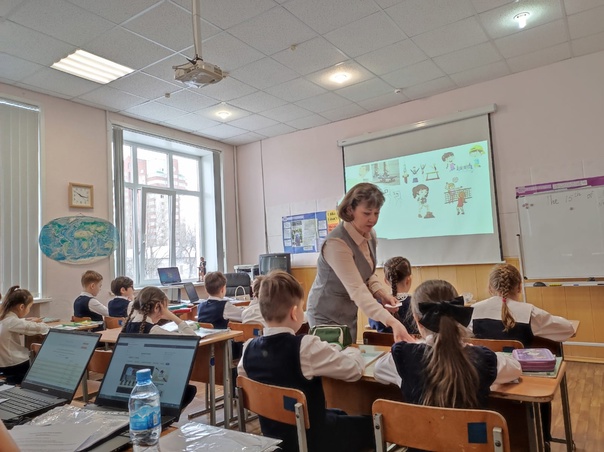 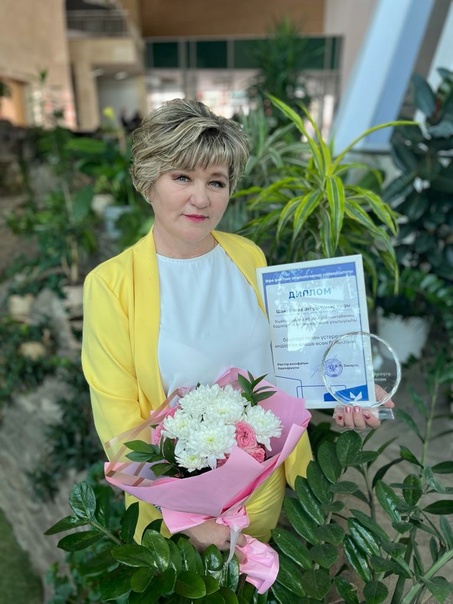 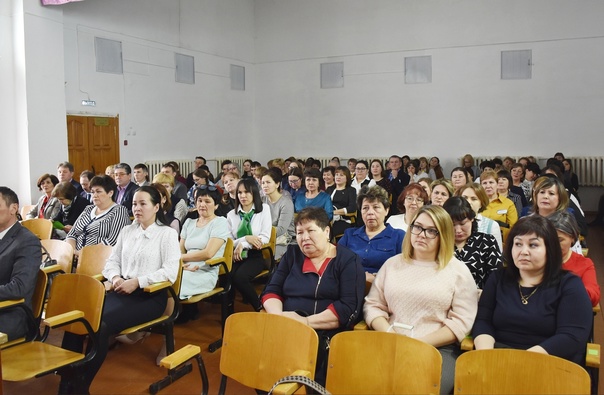 Педагогический форум «Образование с позиции будущего»
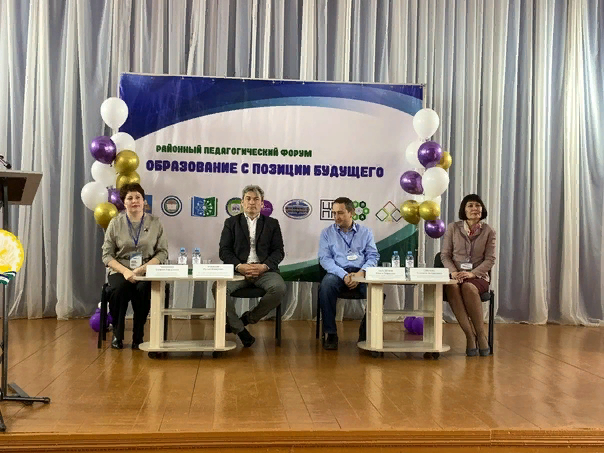 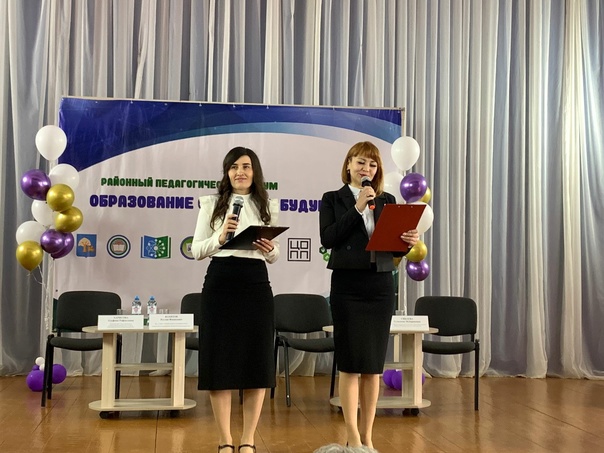 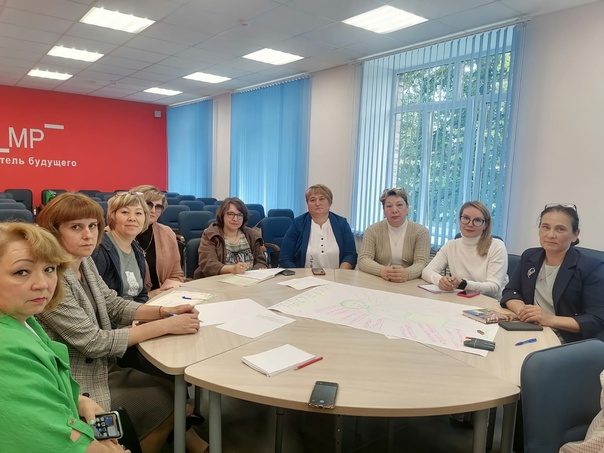 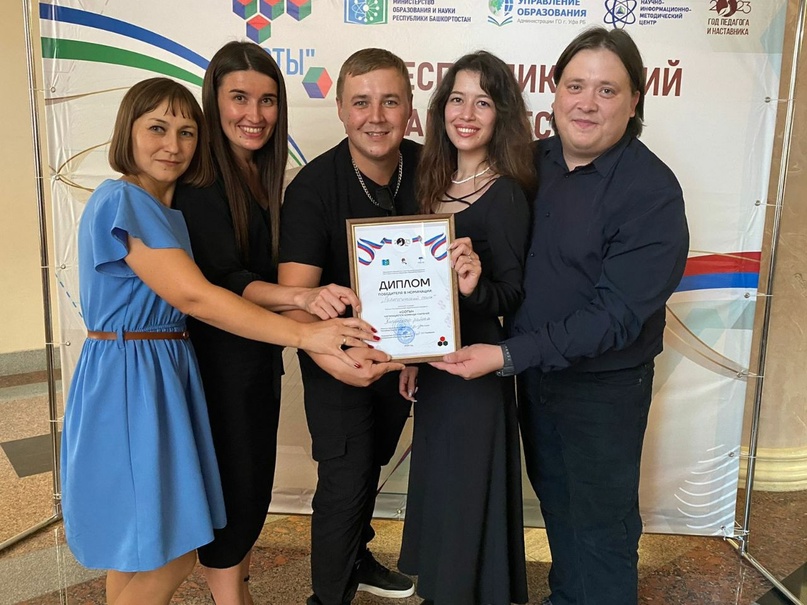 Третий Республиканский педагогический марафон «СОТЫ»
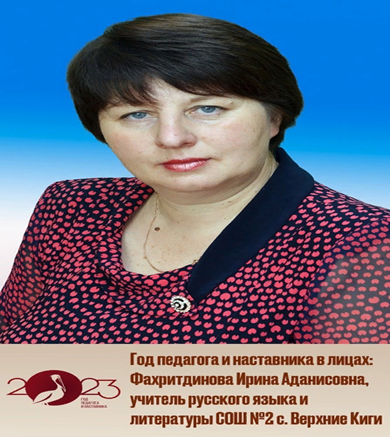 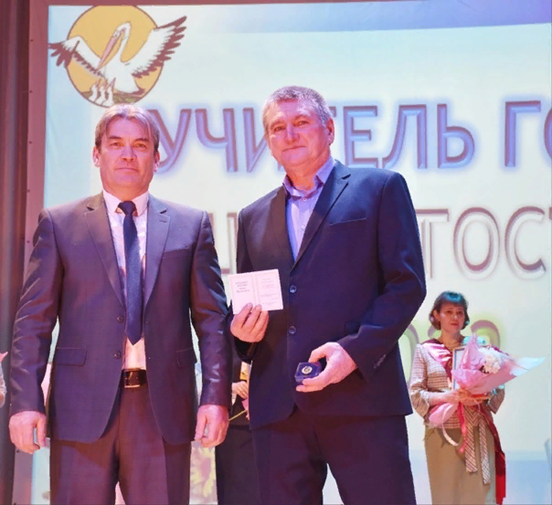 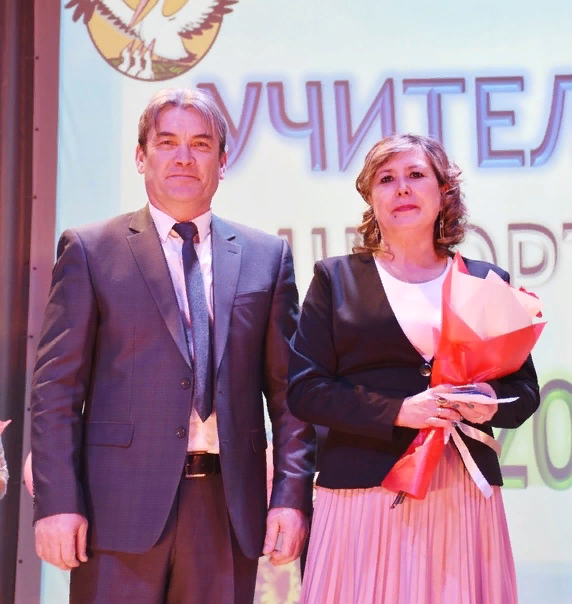 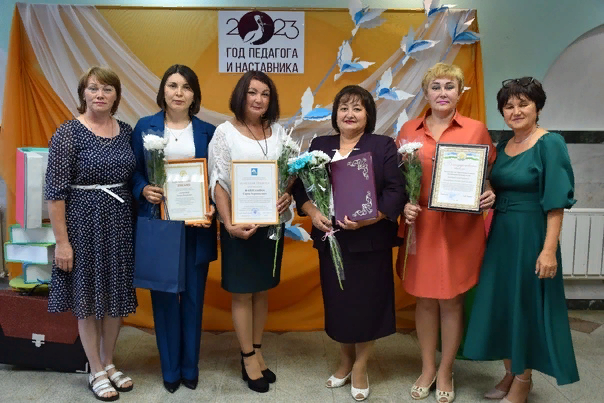 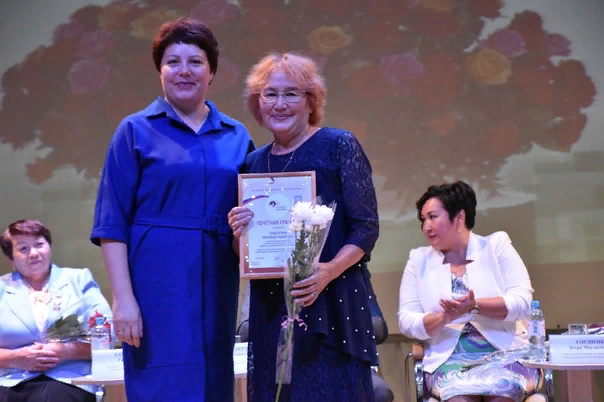 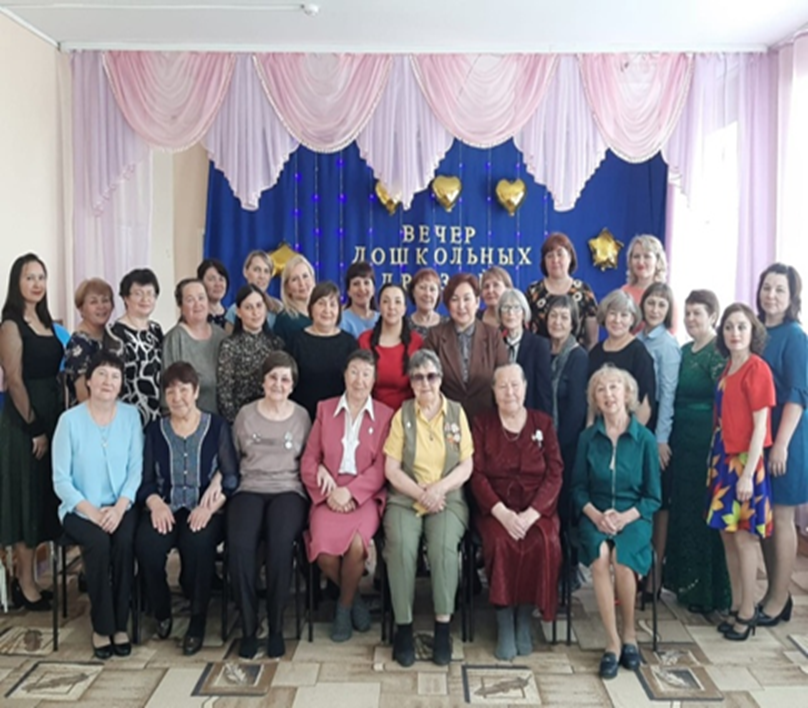 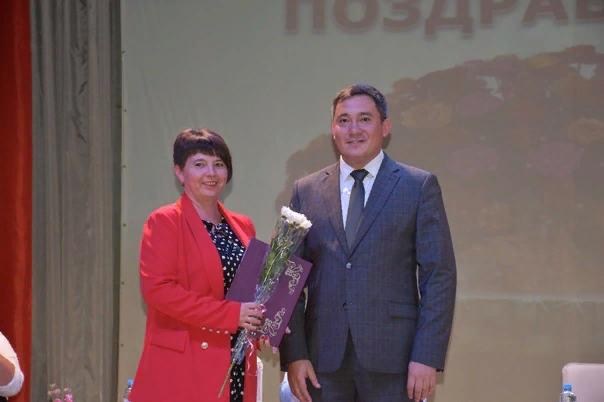 Спасибо за внимание